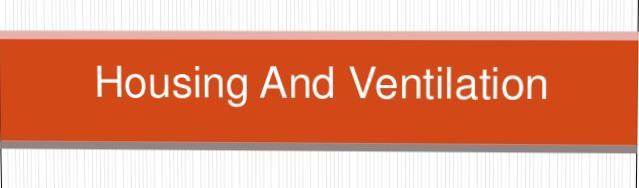 Hemin Johnson
BGI
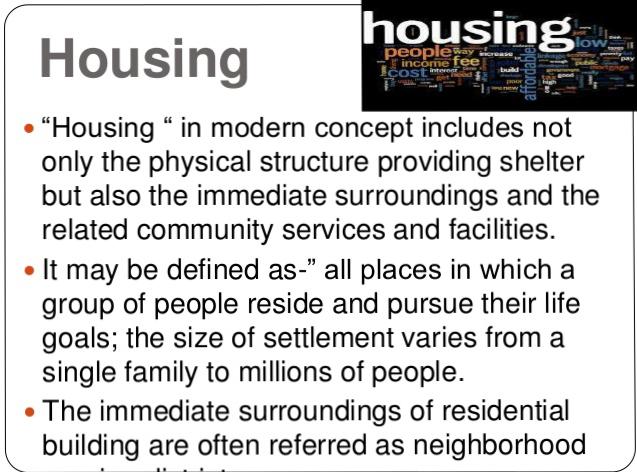 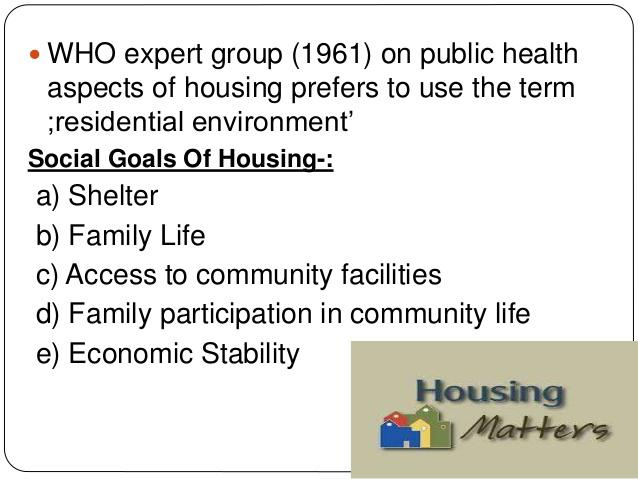 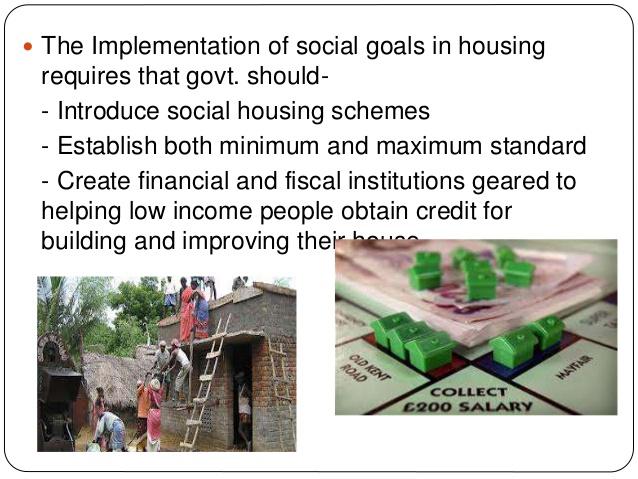 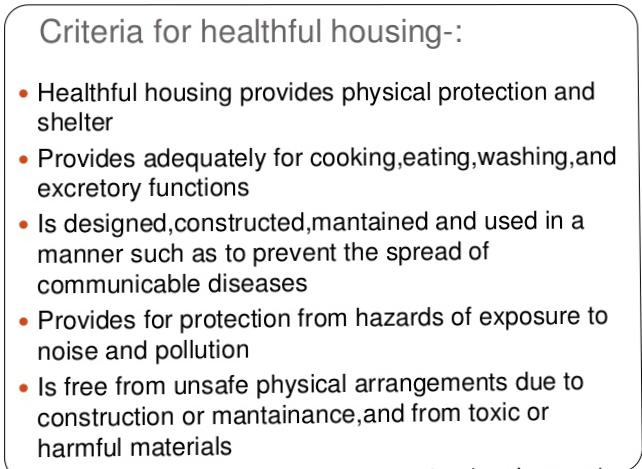 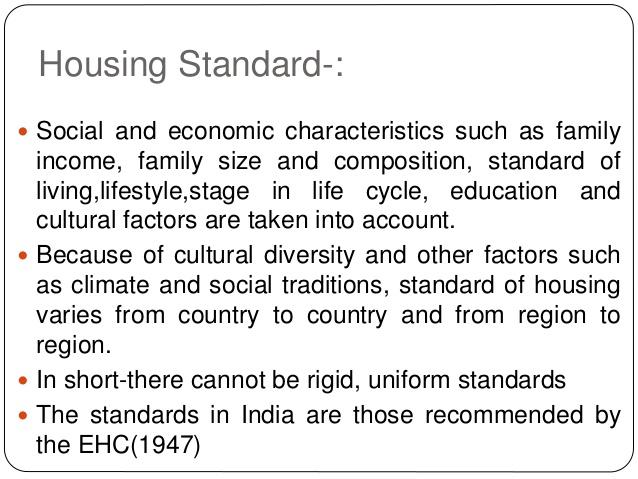 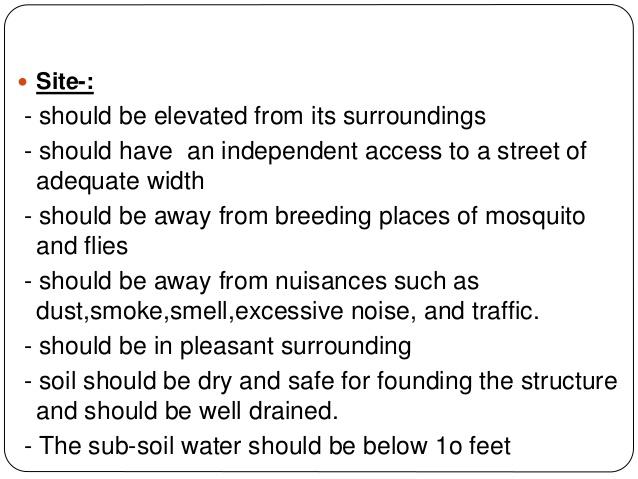 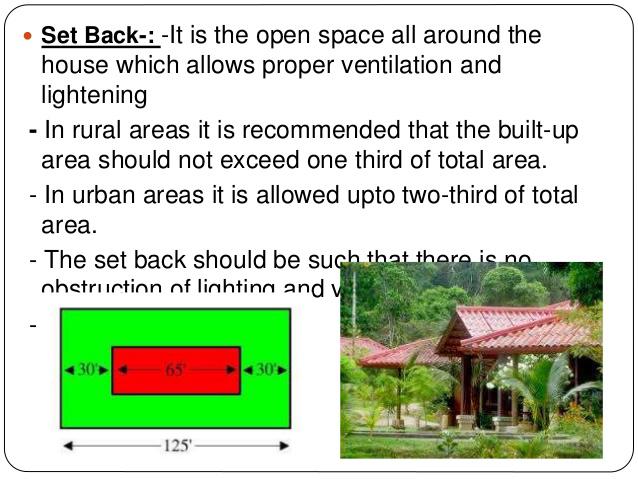 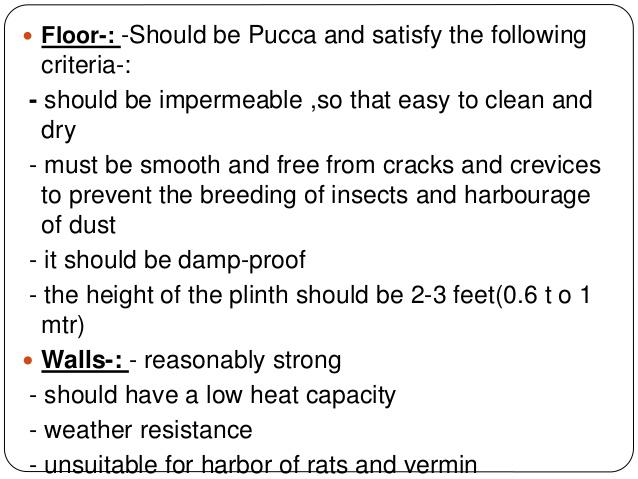 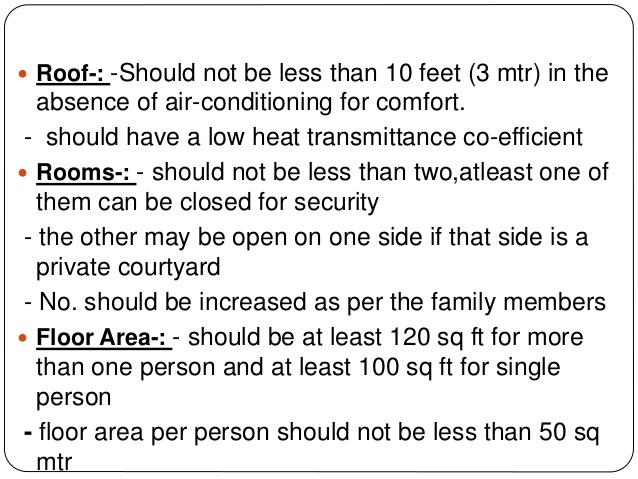 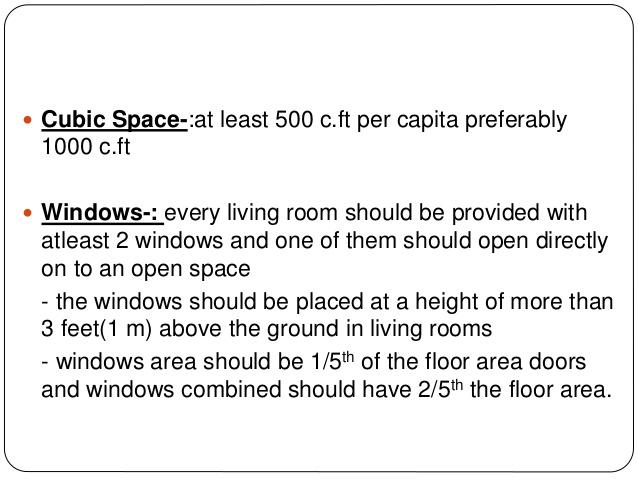 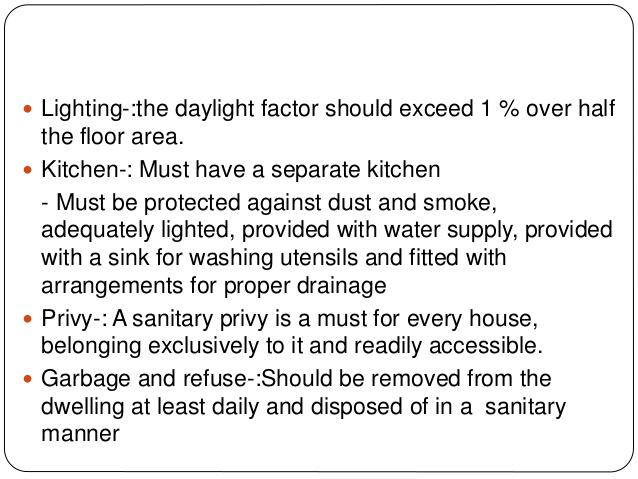 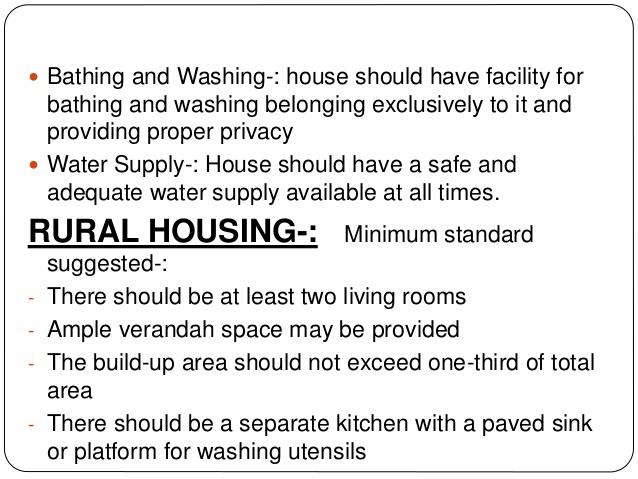 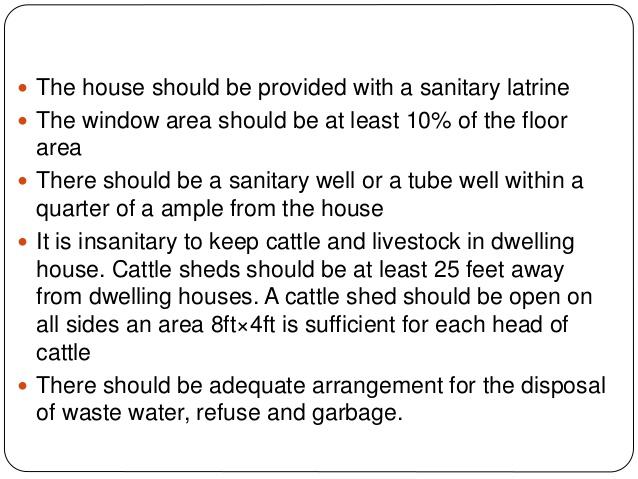 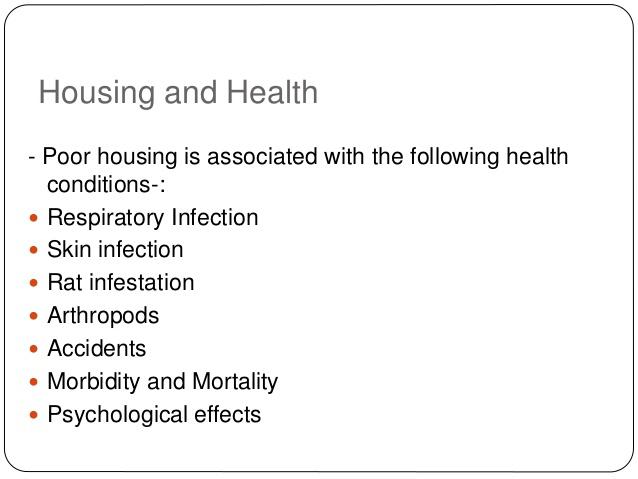 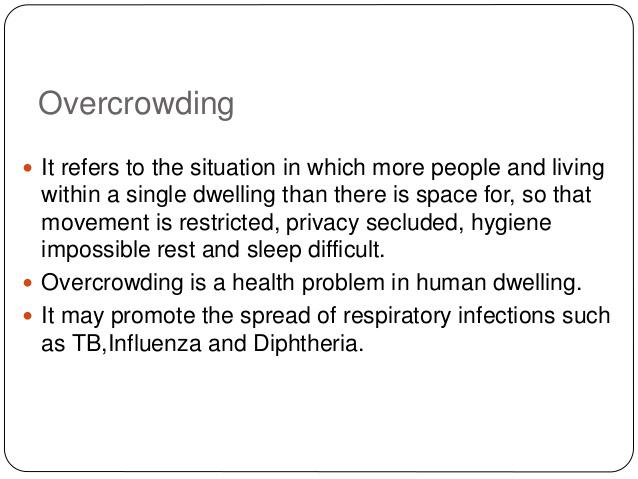 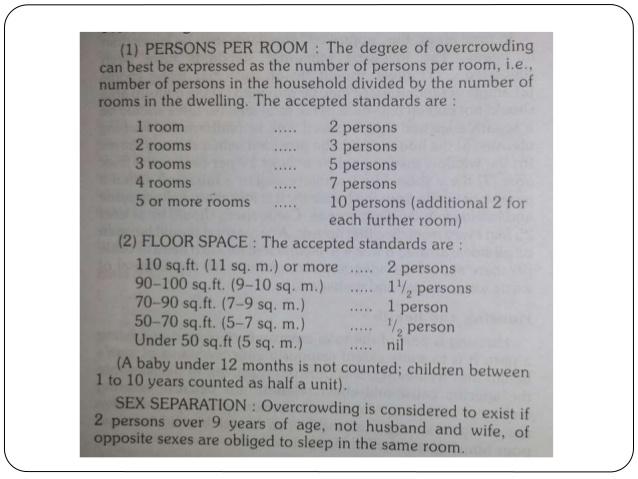 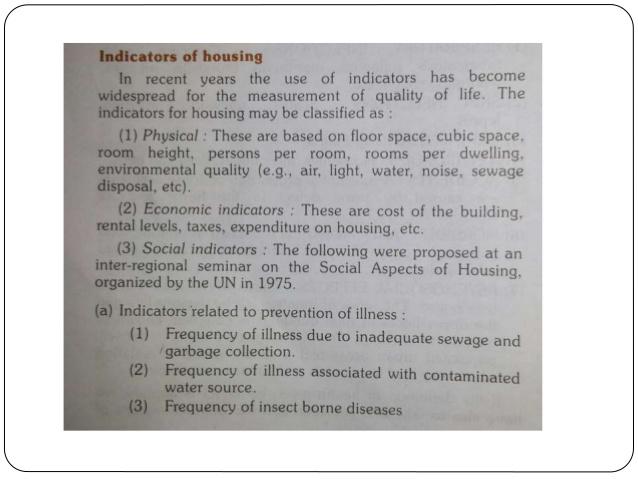 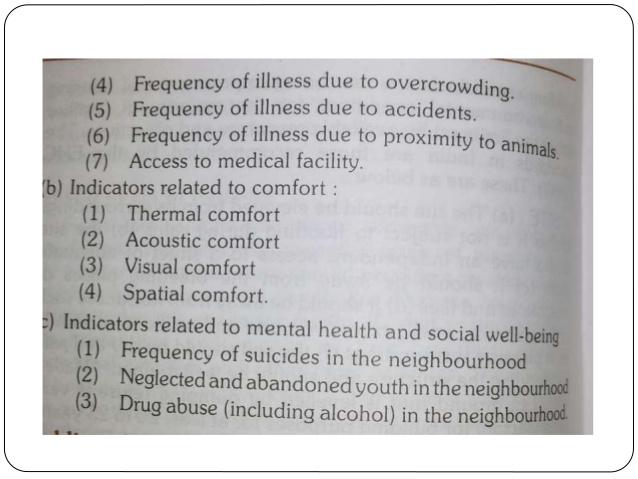 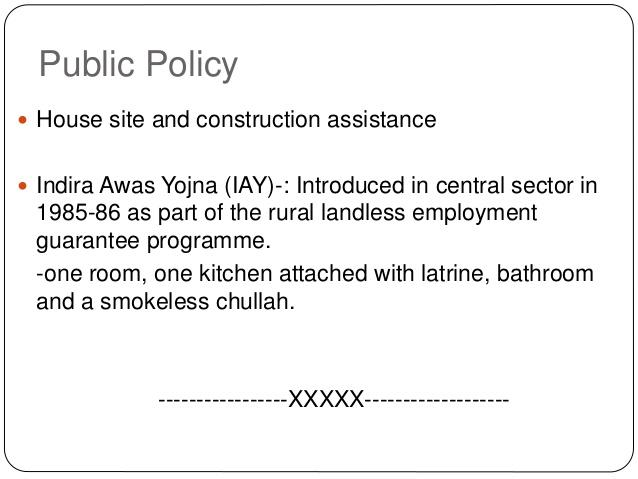 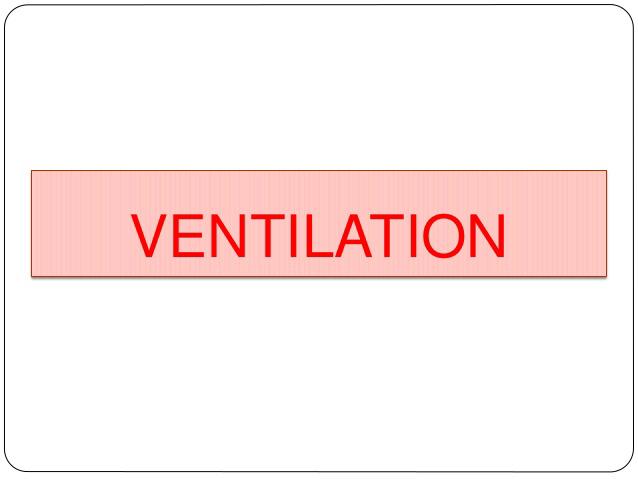 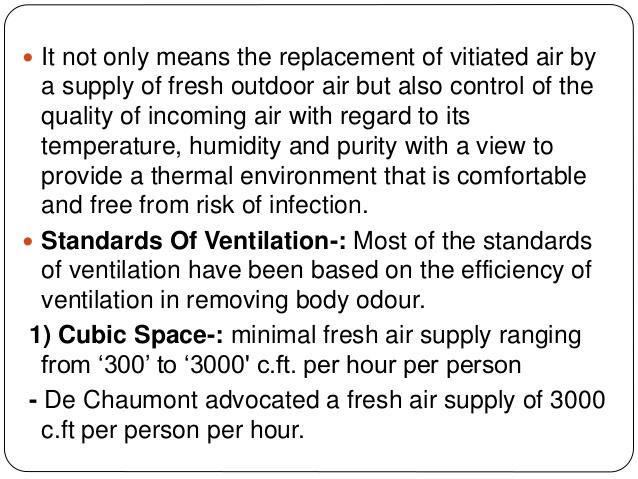 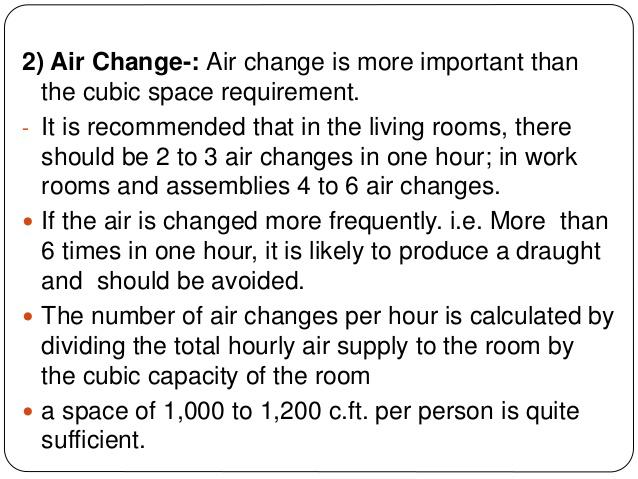 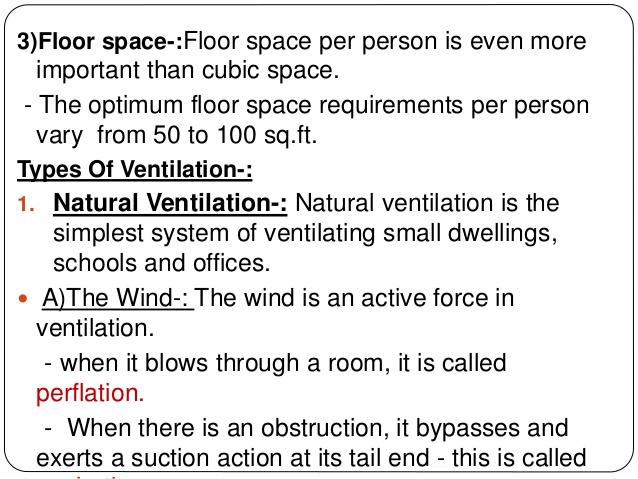 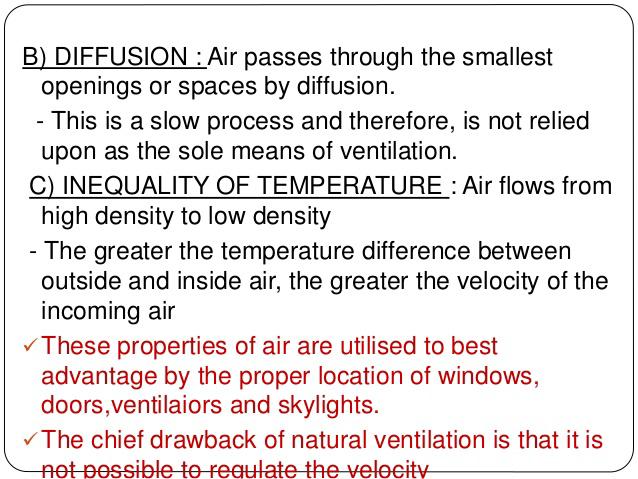 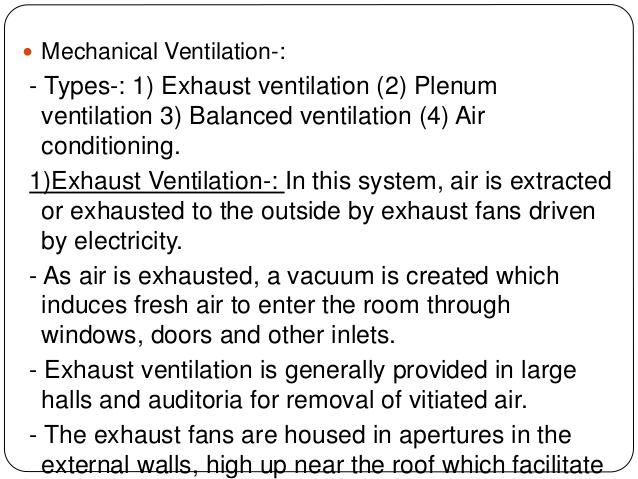 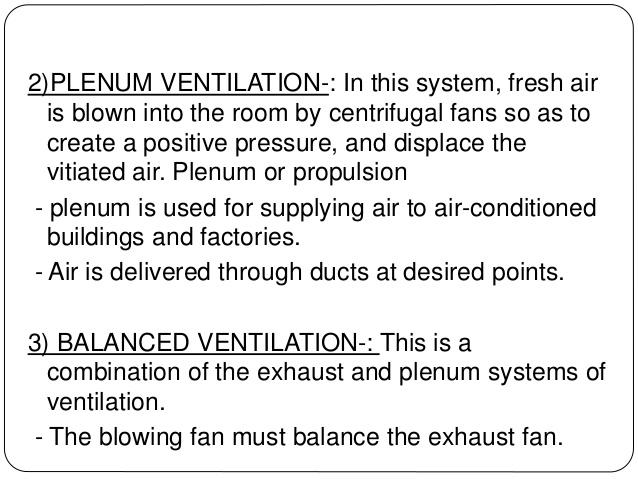 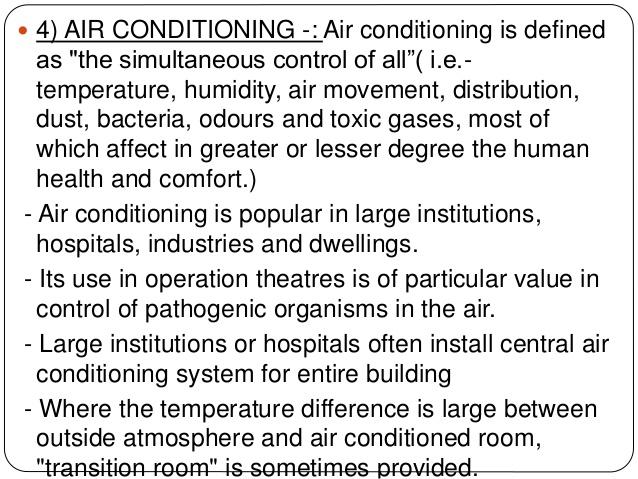 Question blog  ?
List out the three  indicators for housing  ? 
  Enlist the  criteria for healthful housing  ? 
  Types of ventilation  ?
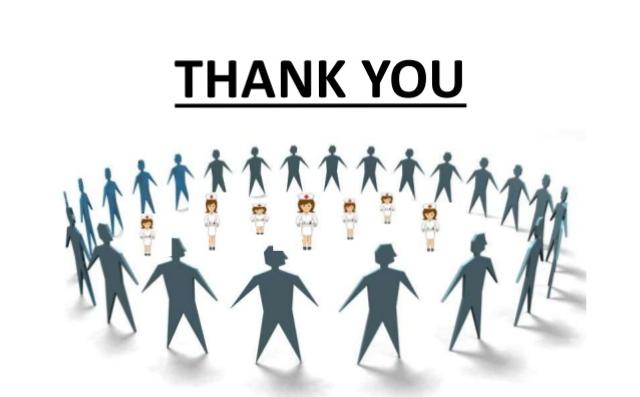